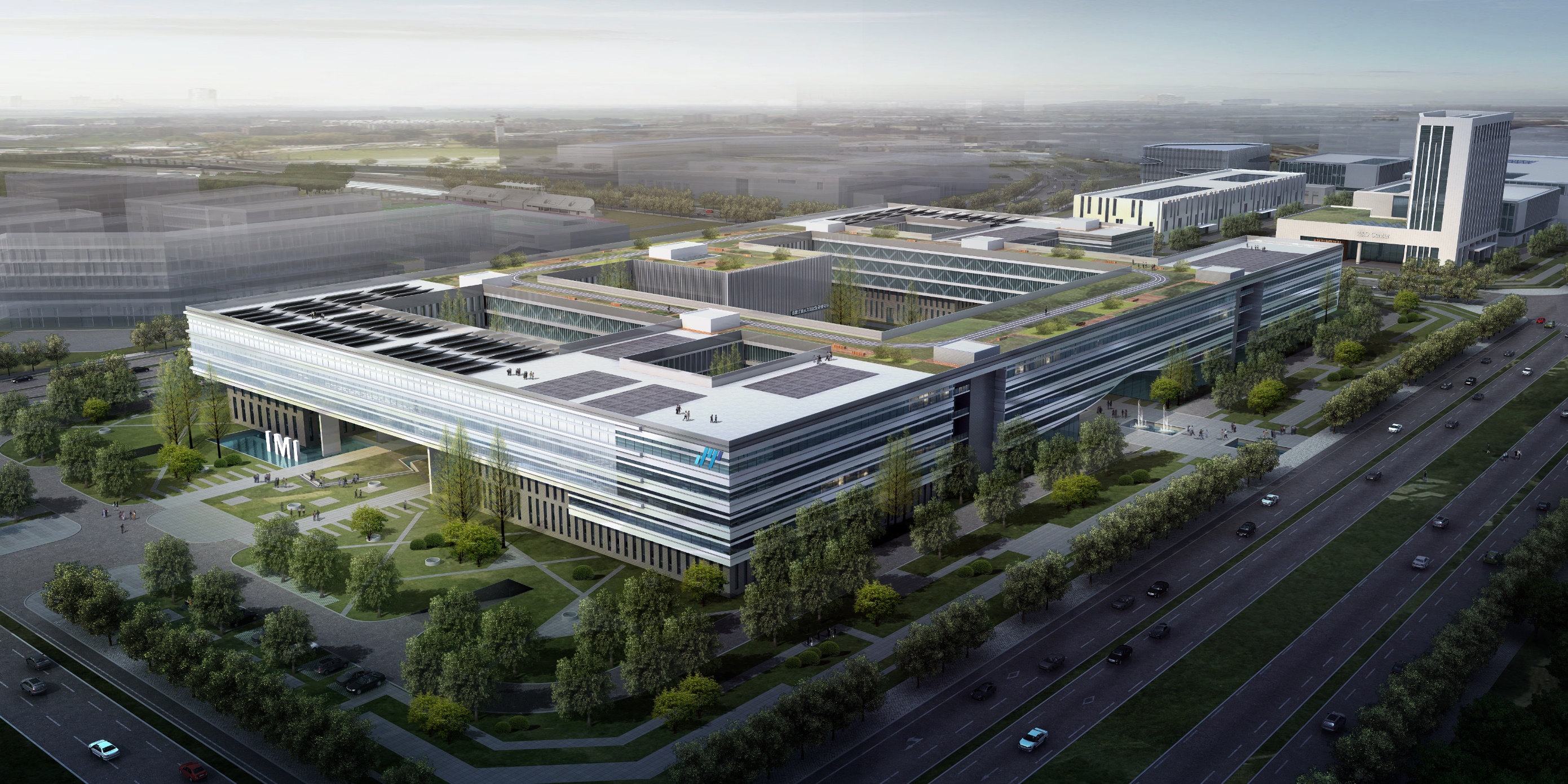 XXXXX科技有限公司
LOGO
企业标志
商业计划书商务PPT
申请入驻合肥工业大学智能制造技术研究院企业
Creative simple sense of science and technology business plan project promotion plan product introduction enterprise publicity and entrepreneurship financing plan
2021
汇报人：XXXX
LOGO
企业标志
Contents
01
02
市场前景
技术优势
04
03
商业模式
团队介绍
05
06
未来规划
合作需求
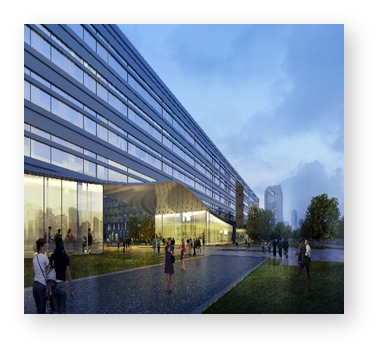 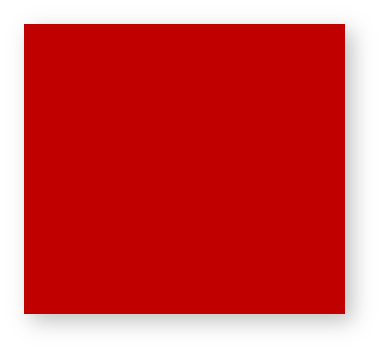 01
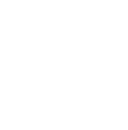 以服务求发展  以贡献求支持
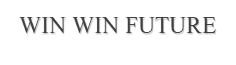 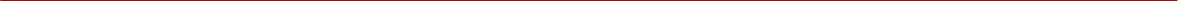 市场前景
Creative simple sense of science and technology 
business plan project promotion plan product introduction enterprise entrepre
neurship financing plan
PART ONE
行业前景
填写标题
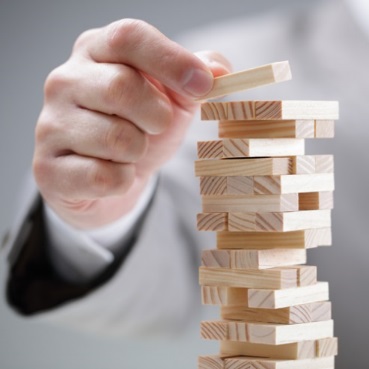 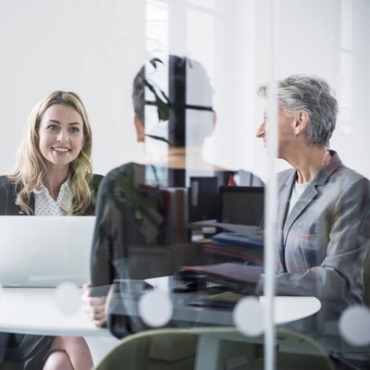 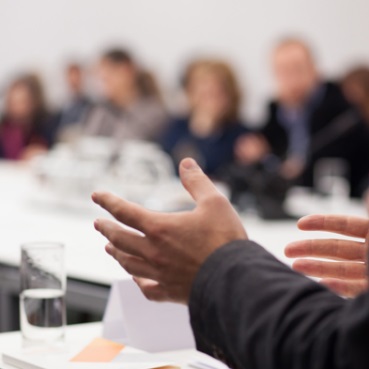 您的内容打在这里，或者通过复制您的文本后，在此框中选择粘贴，并选择只保留文字。您的内容打在这里，或者通过复制您的文本后，在此框中选择粘贴，并选择只保留文字。
填写段落标题
您的内容打在这里，或者通过复制您的文本后，在此框中选择粘贴，并选择只保留文字。
填写段落标题
您的内容打在这里，或者通过复制您的文本后，在此框中选择粘贴，并选择只保留文字。
填写段落标题
您的内容打在这里，或者通过复制您的文本后，在此框中选择粘贴，并选择只保留文字。
市场分析
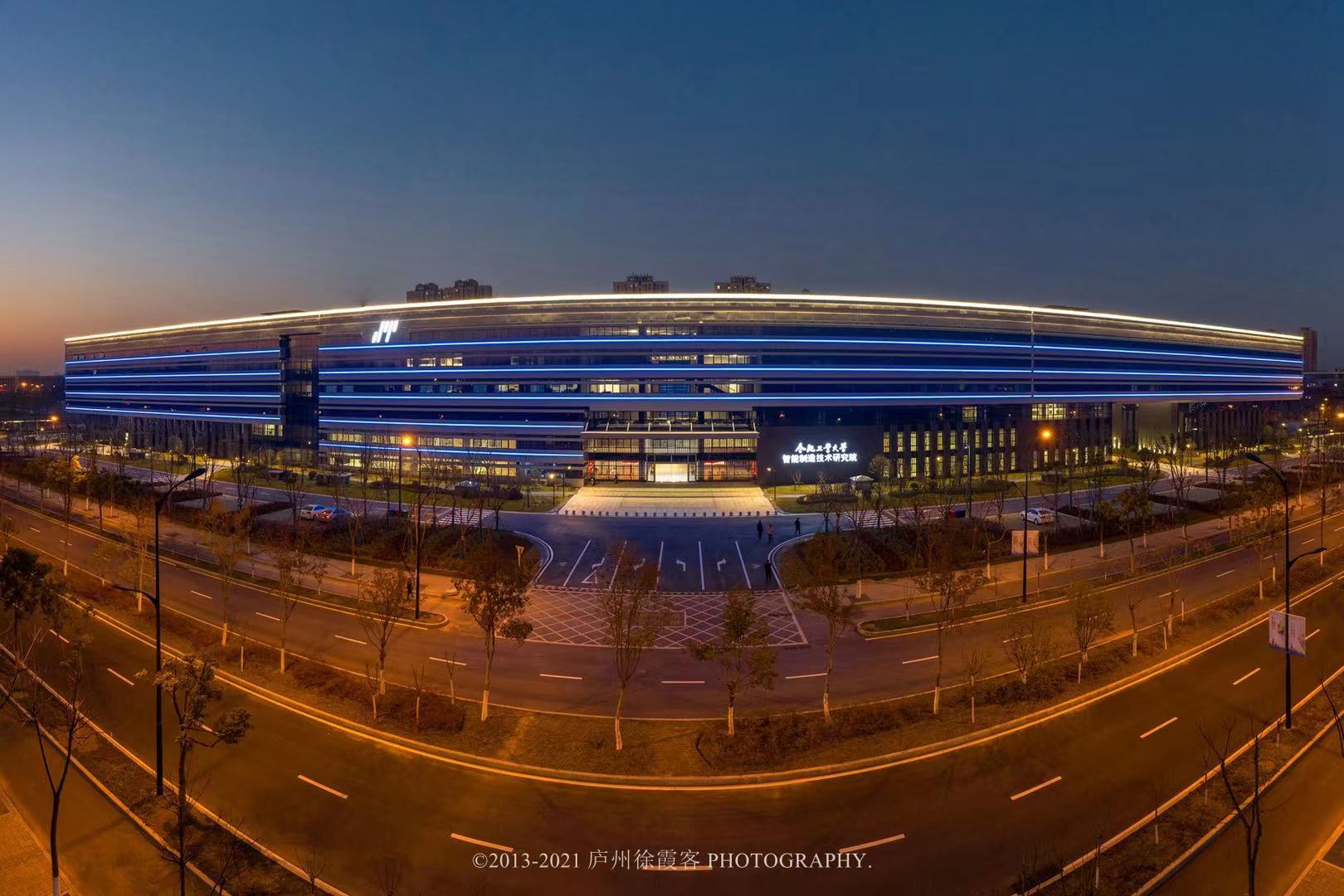 填写标题
填写标题
您的内容打在这里，或者通过复制您的文本后，在此框中选择粘贴，并选择只保留文字。
您的内容打在这里，或者通过复制您的文本后，在此框中选择粘贴，并选择只保留文字。您的内容打在这里，或者通过复制您的文本后，在此框中选择粘贴，并选择只保留文字。
69%
您的内容打在这里，或者通过复制您的文本后，在此框中选择粘贴，并选择只保留文字。
需求分析
社会需求分析
社会需求分析
社会需求分析
社会需求分析
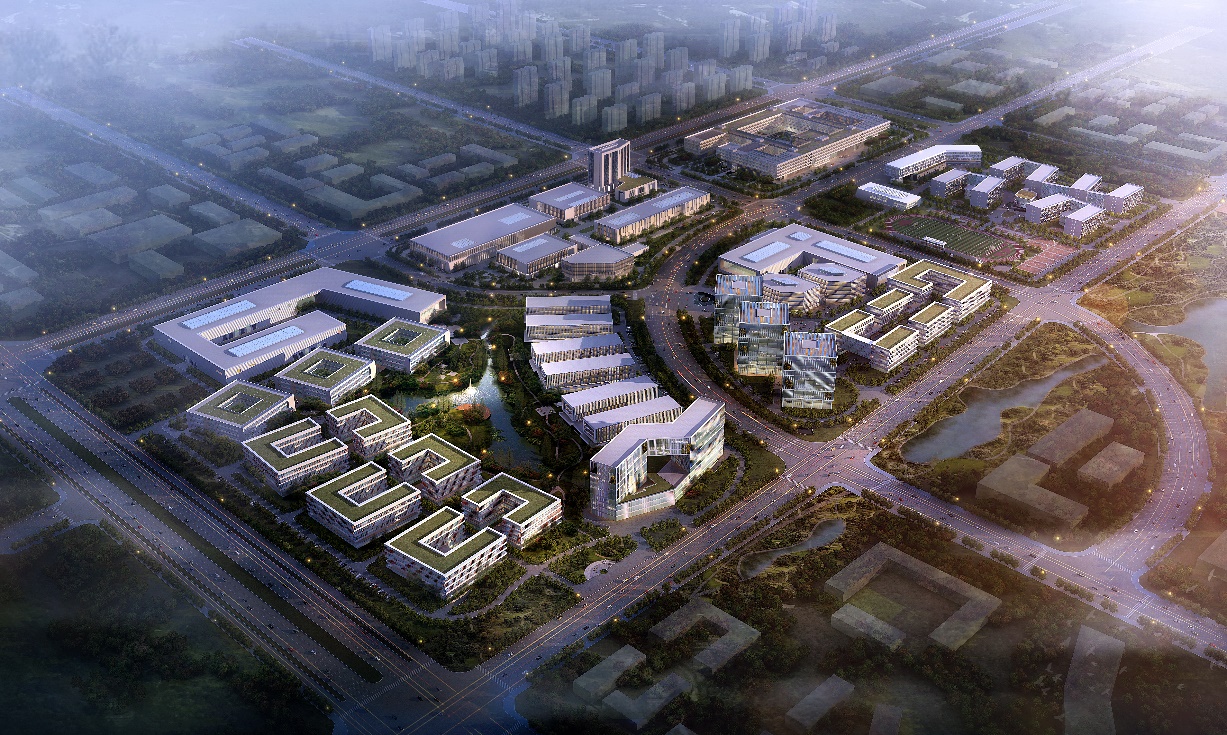 在此录入上述图表的综合说明，在此录入上述图表的综合描述说明。在此录入上述图表的综合说明。在此录入上述图表的综合说明，在此录入上述图表的综合描述说明。在此录入上述图表的综合说明。
在此录入上述图表的综合说明，在此录入上述图表的综合描述说明。在此录入上述图表的综合说明。在此录入上述图表的综合说明，在此录入上述图表的综合描述说明。在此录入上述图表的综合说明。
在此录入上述图表的综合说明，在此录入上述图表的综合描述说明。在此录入上述图表的综合说明。在此录入上述图表的综合说明，在此录入上述图表的综合描述说明。在此录入上述图表的综合说明。
在此录入上述图表的综合说明，在此录入上述图表的综合描述说明。在此录入上述图表的综合说明。在此录入上述图表的综合说明，在此录入上述图表的综合描述说明。在此录入上述图表的综合说明。
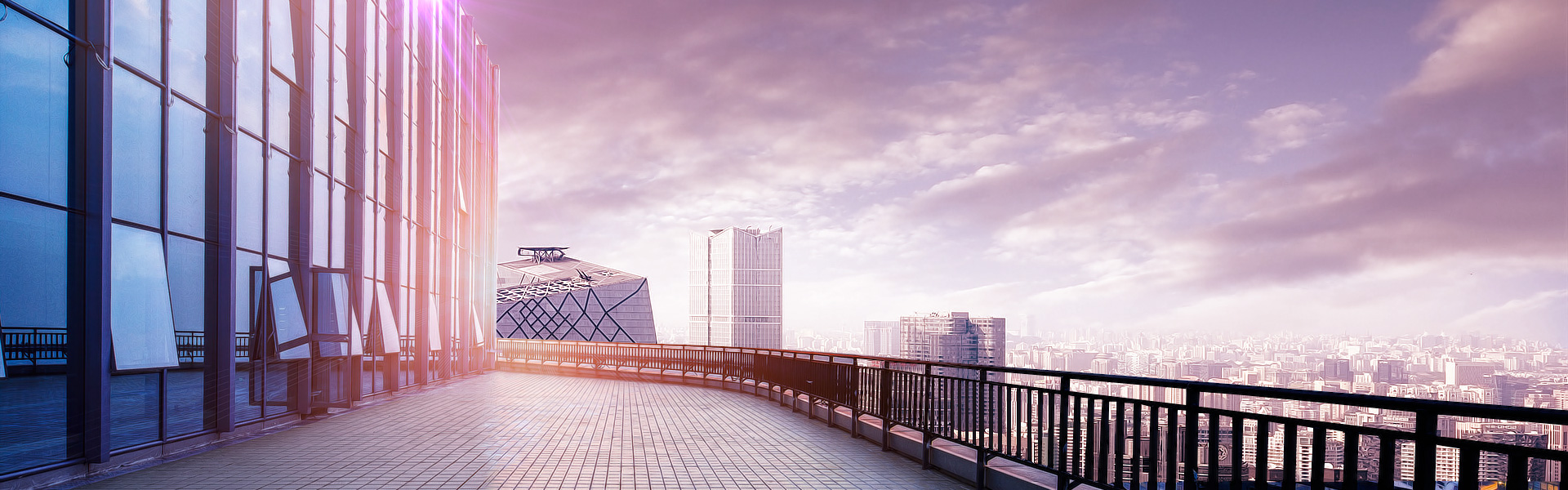 公司简介
在这里我很荣幸赶上了公司改革的机遇，面对了一个崭新挑战自我的时机。感谢公司领导为我们创造了这次公平竞争的机会。我非常自豪地看到我们公司改革前进的步伐，以这种公平、公正、公开的方式选拔优秀的企业人才。
       公司领导为我们创造了这次公平竞争的机会。在这里我很荣幸赶上了公司改革的机遇，面对了一个崭新挑战自我的时机。感谢公司领导为我们创造了这次公平竞争的机会。我非常自豪地看到我们公司改革前进的步伐，以这种公平、公正、
       感谢公司领导为我们创造了这次公平竞争的机会。
Company profile
2021年,让我们撸起袖子加油干！
梦想
诚信
品质
务实
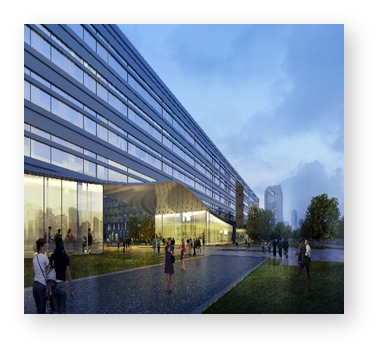 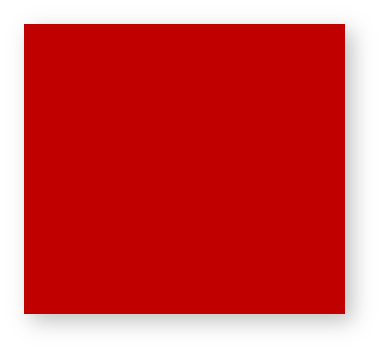 02
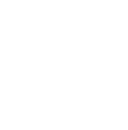 以服务求发展  以贡献求支持
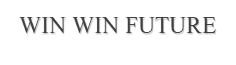 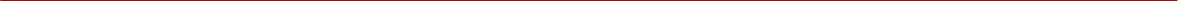 技术优势
Creative simple sense of science and technology 
business plan project promotion plan product introduction enterprise entrepre
neurship financing plan
PART TWO
项目来源
项目来源一
项目来源二
点击输入您的文字内容，用简洁的文字进行阐述，详细内容应在演说过程中用语言来表达
点击输入您的文字内容，用简洁的文字进行阐述，详细内容应在演说过程中用语言来表达
团队是指拥有共同目标，并且具有不同能力的一小群人有愈识的协调行为或力的系统，这群人就如同人的五官一样，共同协作维持一个人的生存，缺一不可
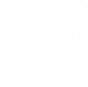 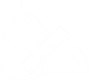 解决问题
数据分析
数据分析
点击输入您的具体内容，用简洁的语言文字进行阐述，精准的词汇表达胜过长篇大论的文字表述
点击输入您的具体内容，用简洁的语言文字进行阐述，精准的词汇表达胜过长篇大论的文字表述
数据分析
数据分析
点击输入您的具体内容，用简洁的语言文字进行阐述，精准的词汇表达胜过长篇大论的文字表述
点击输入您的具体内容，用简洁的语言文字进行阐述，精准的词汇表达胜过长篇大论的文字表述
专利情况
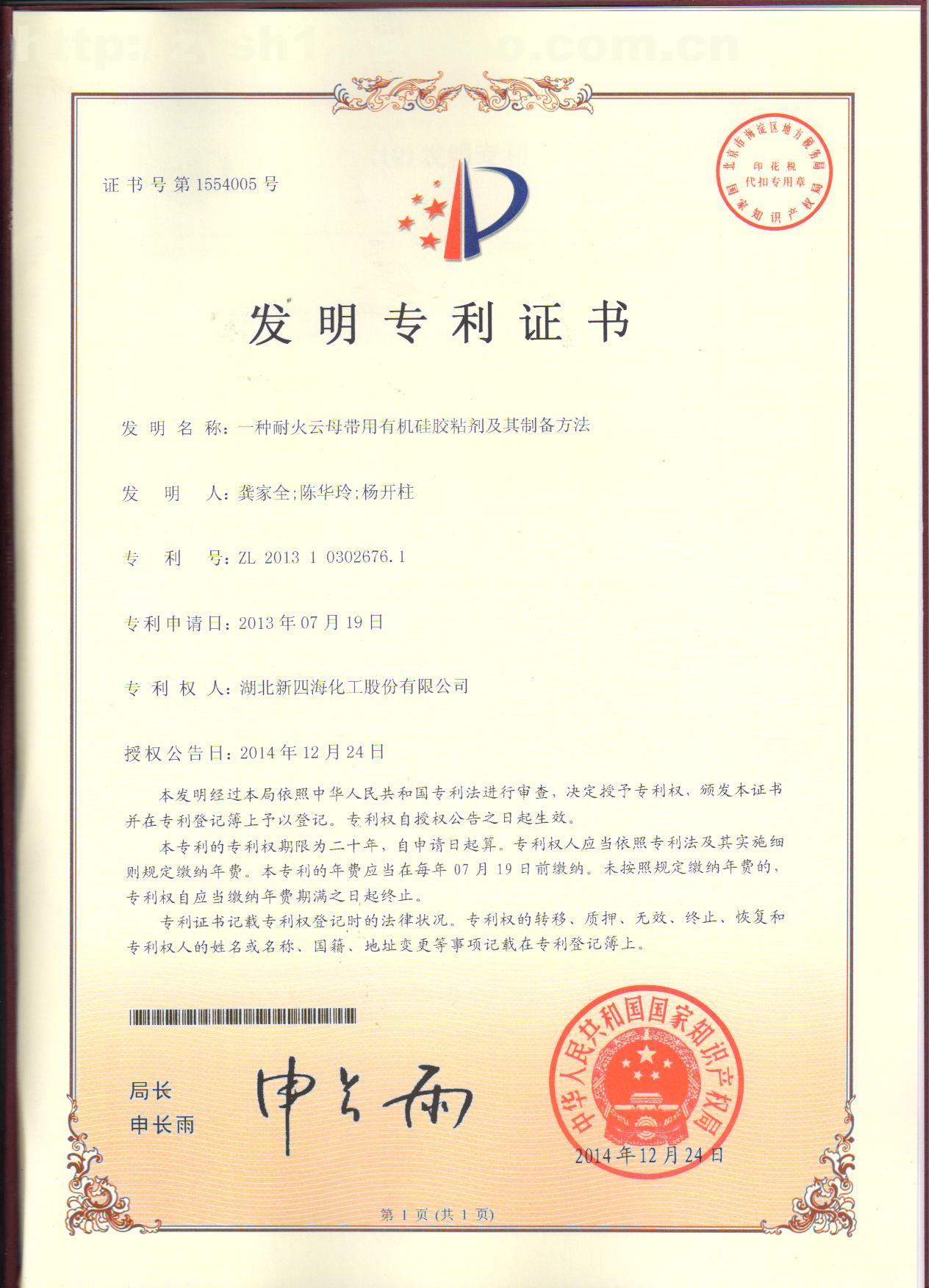 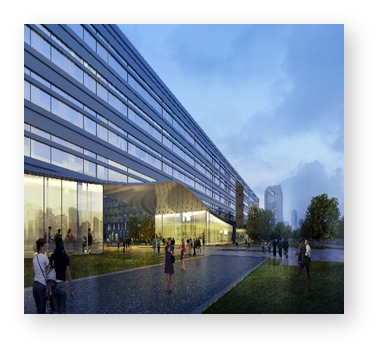 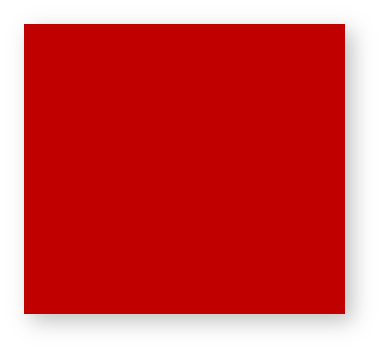 03
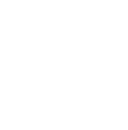 以服务求发展  以贡献求支持
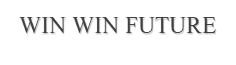 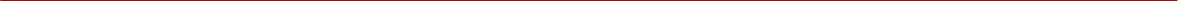 团队介绍
Creative simple sense of science and technology 
business plan project promotion plan product introduction enterprise entrepre
neurship financing plan
PART THREE
核心成员
人物介绍：
技能：
麻省理工大学建筑系硕士，后又获得哈佛大学建筑系博士学位。参加过国内外重大工作。麻省理工大学建筑系硕士，后又获得哈佛大学建筑系博士学位。参加过国内外重大工作。
团队协作
90%
沟通交流
80%
业务知识
90%
情绪管理
85%
JSEN
工作岗位说明及日常工作内容阐述。
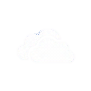 项目经理
团队成员
待用名
待用名
待用名
待用名
主要职责
主要职责
主要职责
主要职责
点击输入您的文字内容，用简洁的文字进行阐述，详细内容应在演说过程中用语言来表达
点击输入您的文字内容，用简洁的文字进行阐述，详细内容应在演说过程中用语言来表达
点击输入您的文字内容，用简洁的文字进行阐述，详细内容应在演说过程中用语言来表达
点击输入您的文字内容，用简洁的文字进行阐述，详细内容应在演说过程中用语言来表达
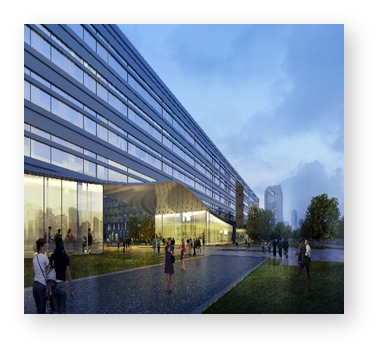 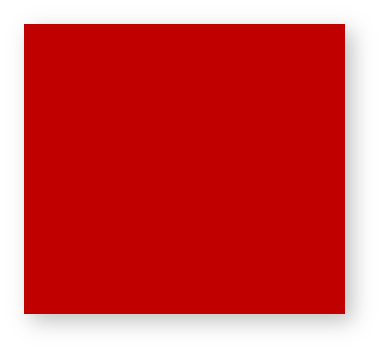 04
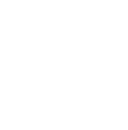 以服务求发展  以贡献求支持
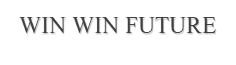 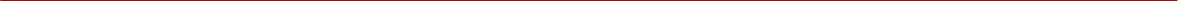 商业模式
Creative simple sense of science and technology 
business plan project promotion plan product introduction enterprise entrepre
neurship financing plan
PART FOUR
产品概述
项目详细内容概述
此处添加详细文本描述，建议与标题相关并符合整体语言风格，语言描述尽量简洁生动。尽量将每页幻灯片的字数控制在200字以内，据统计每页幻灯片的最好控制在5分钟之内。
尽量将每页幻灯片的字数控制在200字以内，建议与标题相关风格。
推广方案
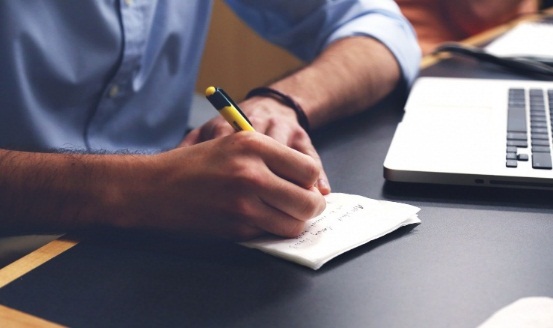 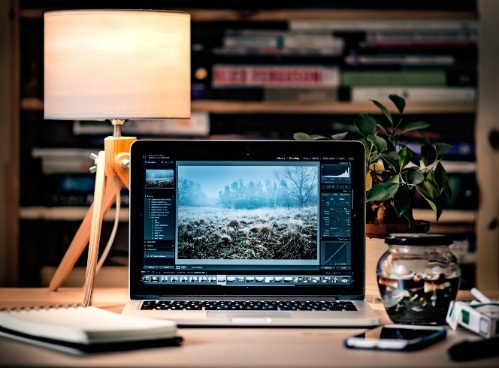 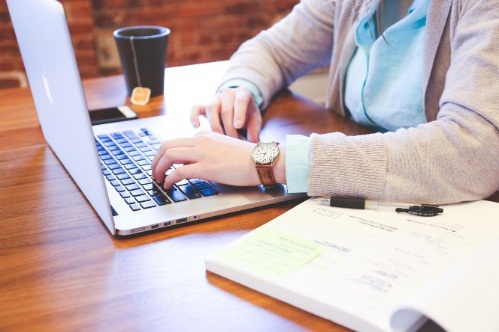 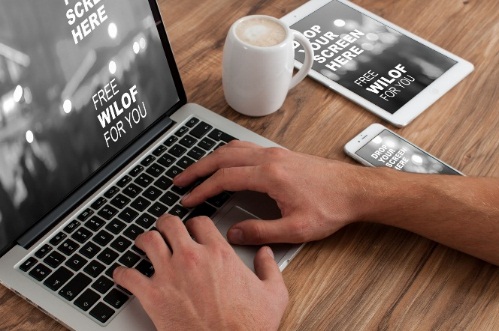 标题文字添加
标题文字添加
标题文字添加
标题文字添加
用户可以在投影仪或者计算机上进行演示也可以将演示文稿打印出来制作成胶片用户以在投影仪
用户可以在投影仪或者计算机上进行演示也可以将演示文稿打印出来制作成胶片用户以在投影仪
用户可以在投影仪或者计算机上进行演示也可以将演示文稿打印出来制作成胶片用户以在投影仪
用户可以在投影仪或者计算机上进行演示也可以将演示文稿打印出来制作成胶片用户以在投影仪
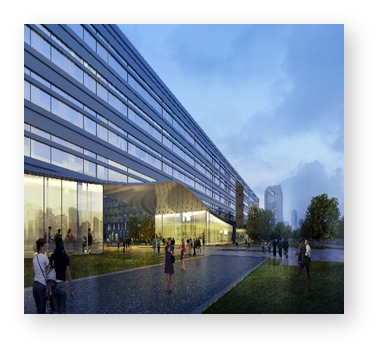 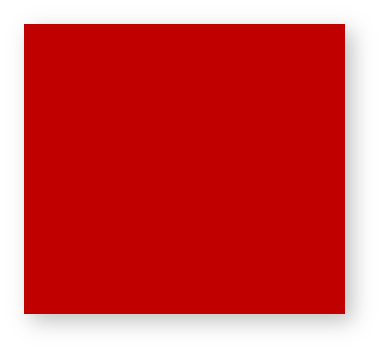 05
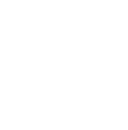 以服务求发展  以贡献求支持
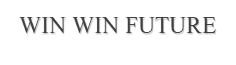 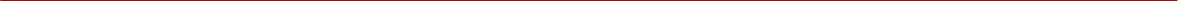 未来规划
Creative simple sense of science and technology 
business plan project promotion plan product introduction enterprise entrepre
neurship financing plan
PART FIVE
战略目标
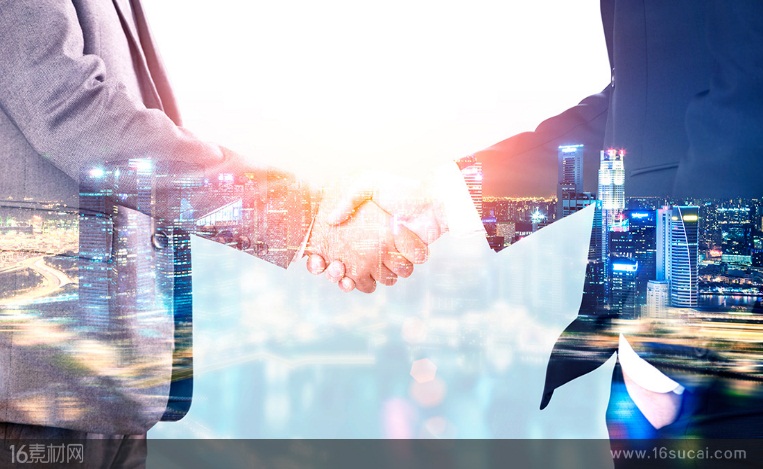 放眼世界
展望未来
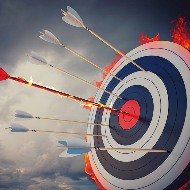 点击输入您的具体内容，用简洁的语言文字进行阐述，精准的词汇表达胜过长篇大论的文字表述点击输入您的具体内容，用简洁的语言文字进行阐述，精准的词汇表达胜过长篇大论的文字表述点击输入您的具体内容，用简洁的语言文字进行阐述
战略目标
点击输入您的具体内容，用简洁的语言文字进行阐述，精准的词汇表达胜过长篇大论的文字表述点击输入您的具体内容，用简洁的语言文字进行阐述，精准的词汇表达胜过长篇大论的文字表述点击输入您的具体内容，用简洁的语言文字进行阐述，精准的词汇表达胜过长篇大论的文字表述
五年规划
标题内容
标题内容
标题内容
标题内容
标题内容
为客户服务是我们存在的唯一理由，客户需求是我们发展的源动力
为客户服务是我们存在的唯一理由，客户需求是我们发展的源动力
为客户服务是我们存在的唯一理由，客户需求是我们发展的源动力
为客户服务是我们存在的唯一理由，客户需求是我们发展的源动力
为客户服务是我们存在的唯一理由，客户需求是我们发展的源动力
2022
2024
2021
2023
2025
财务预测
公司未来三年财务预测（单位：万元）
市场拓展
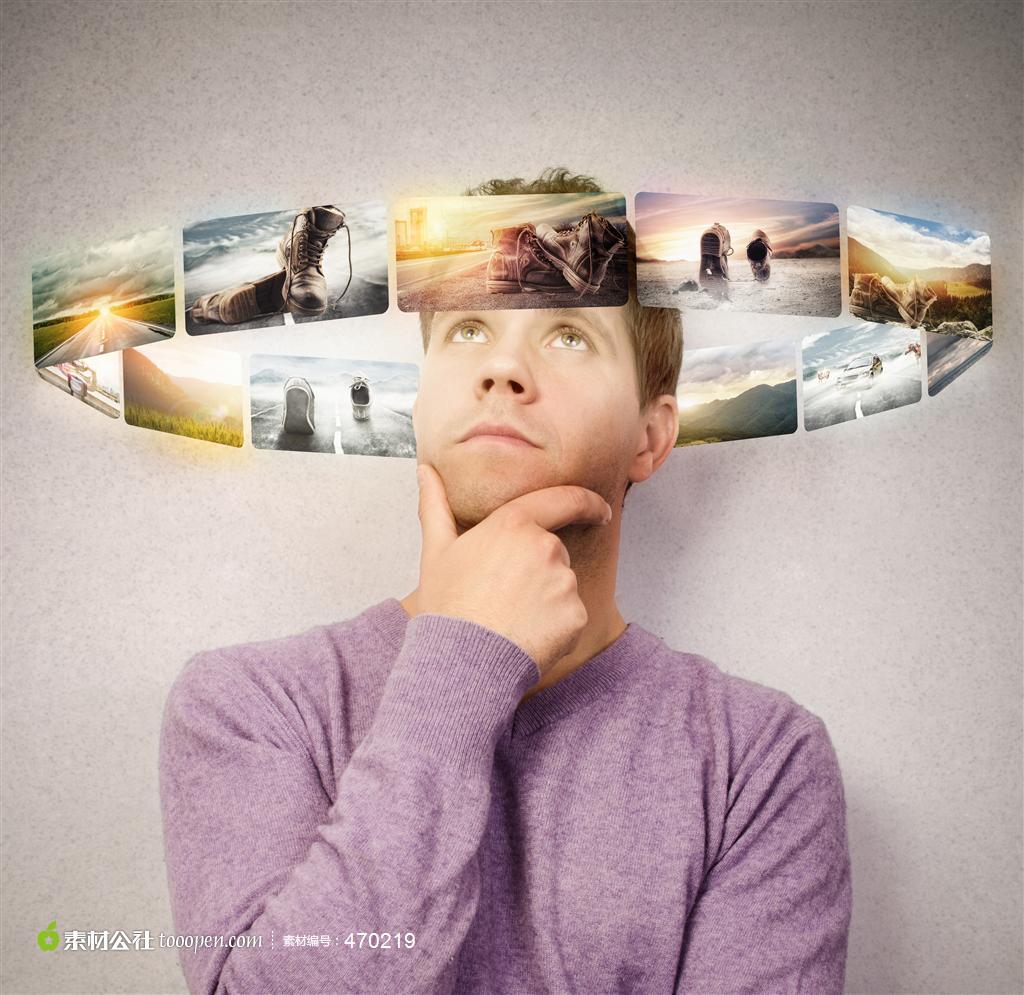 明年工作整体思路
明年工作整体思路
在此录入上述图表的综合说明，在此录入上述图表的综合描在此录入上述图表的综合说明，在此录入上述图表的综合描述说明。在此录入上述图表的综合说明。
述说明。在此录入上述图表的综合说明。
在此录入上述图表的综合说明，在此录入上述图表的综合描述说明。在此录在此录入上述图表的综合说明，在此录入上述图表的综合描述说明。在此录入上述图表的综合说明。
入上述图表的综合说明。
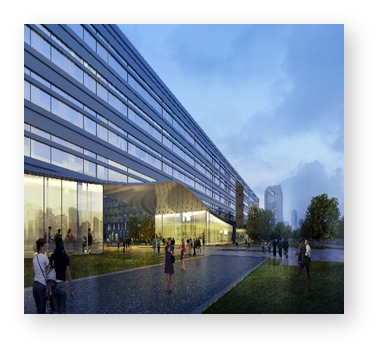 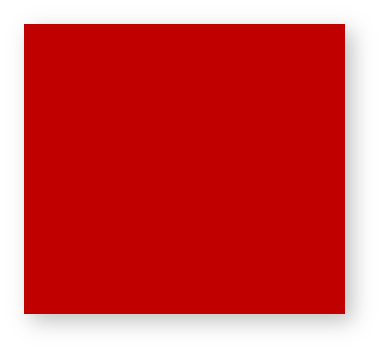 06
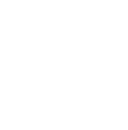 以服务求发展  以贡献求支持
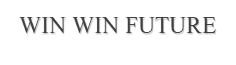 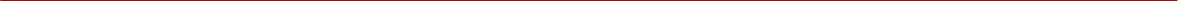 合作需求
Creative simple sense of science and technology 
business plan project promotion plan product introduction enterprise entrepre
neurship financing plan
PART SIX
入驻要求
1
年申请4项专利
4
每平方产值≥1万元
公司每50平方办公面积，社保注册人数≥1人
2
5
公司注册2年内入驻智能院
公司参加≥6次院培训、技术交流、成功推广等活动
公司入驻3年内成功获批国家高企
3
6
支持需求
点击输入您的文字内容，用简洁的文字进行阐述，详细内容应在演说过程中用语言来表达
02
点击输入您的文字内容，用简洁的文字进行阐述，详细内容应在演说过程中用语言来表达
01
点击输入您的文字内容，用简洁的文字进行阐述，详细内容应在演说过程中用语言来表达
04
点击输入您的文字内容，用简洁的文字进行阐述，详细内容应在演说过程中用语言来表达
03
点击输入您的文字内容，用简洁的文字进行阐述，详细内容应在演说过程中用语言来表达
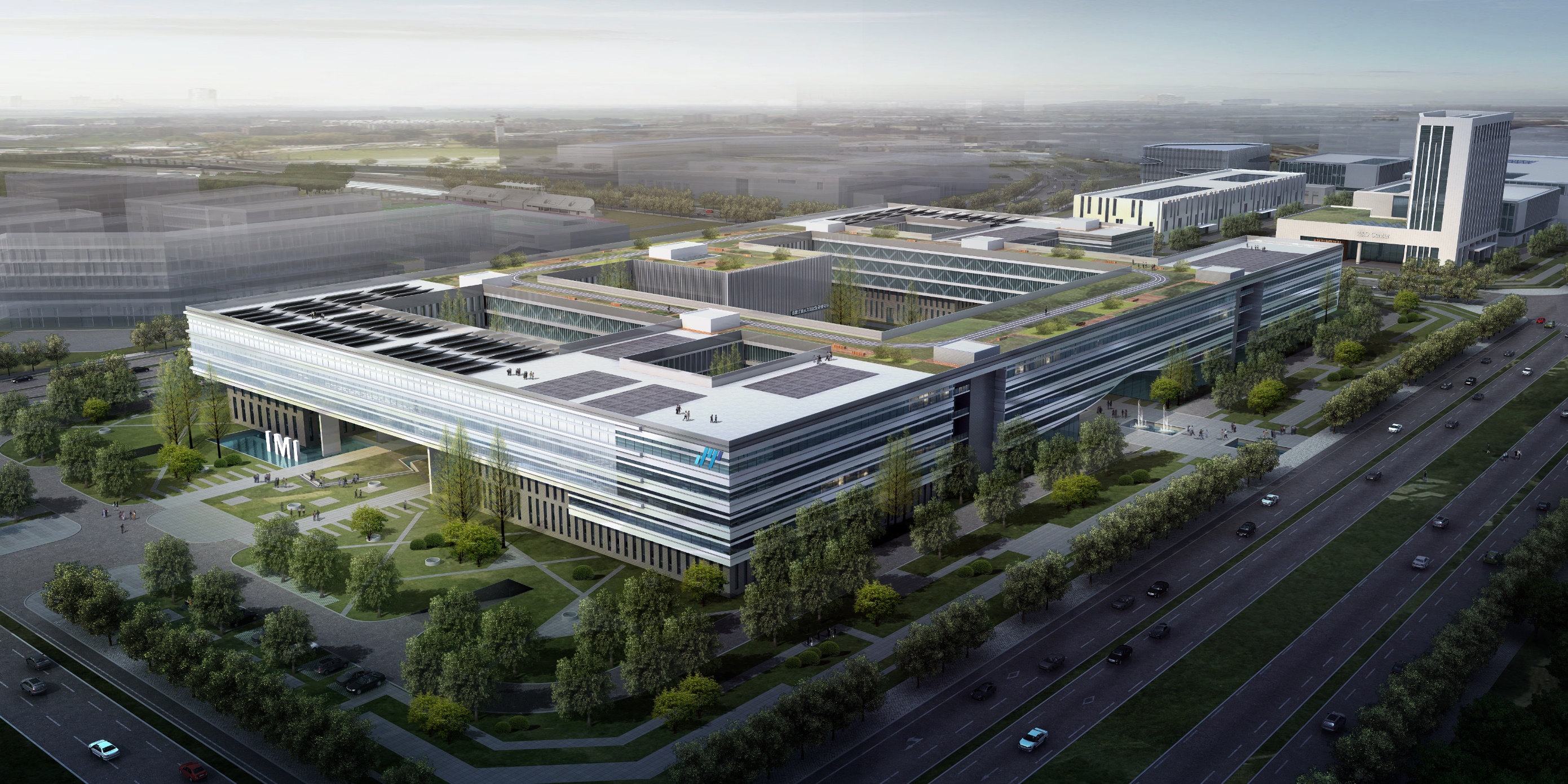 LOGO
企业标志
THANK YOU
汇报完毕
以服务求发展  以贡献求支持
Creative simple sense of science and technology business plan project promotion plan product introduction enterprise publicity and entrepreneurship financing plan
2021
XXXXX科技有限公司